令和6年度版
保安講習（オンライン講習）受講者マニュアル
………
Ver.1.１
一般社団法人群馬県危険物安全協会連合会
※画像はイメージです。実際の画面と異なることがございますのでご了承ください。
目次
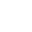 3
4-6
7
8
9-11
12
13-16
17-18
19
20-22
23-24
25-27
28
受講完了までのステップ
ユーザIDを発行する①～③
マイルームにログインする
利用規約への同意
コースを申し込む①～③　
コース申込承認
コースを受講する①～④
受講証明書を発行する①～②
パスワードを変更する/ログアウトする
申込をキャンセルする
申込状況を確認する
FAQ
お問い合わせ
2
受講完了までのステップ
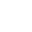 STEP1
ユーザIDを発行する
STEP2
コースを申し込む
STEP3
コースの申込承認
STEP4
コースを受講する
3
STEP1
ユーザIDを発行する①
こちらのURLから「企業ID、パスワード」を入力してください。
https://nlp.netlearning.co.jp/ns/common/LogIn.aspx
​（パソコンの方は、ctrlを押しながらクリック）

※保安講習テキストと同時にお渡しした「企業ID、パスワード」を入力してください。
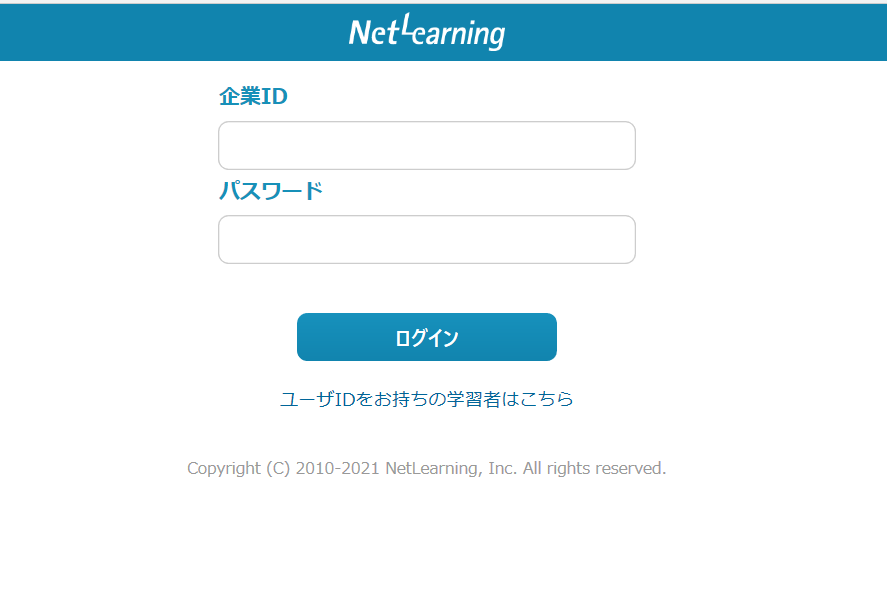 ■ログインする
 企業ID、パスワードを入力して、［ログイン］をクリックします。
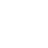 すでにID発行が完了しており、ユーザIDとパスワードをお持ちの方は、ここからマイルームにログインできます。
4
STEP1
ユーザIDを発行する②
画面の指示にしたがって、必要な項目を入力してください。
［確認］をクリックすると、登録確認画面が表示されます。
（［クリア］をクリックすると全項目が空欄に戻ります）
［新規登録画面］
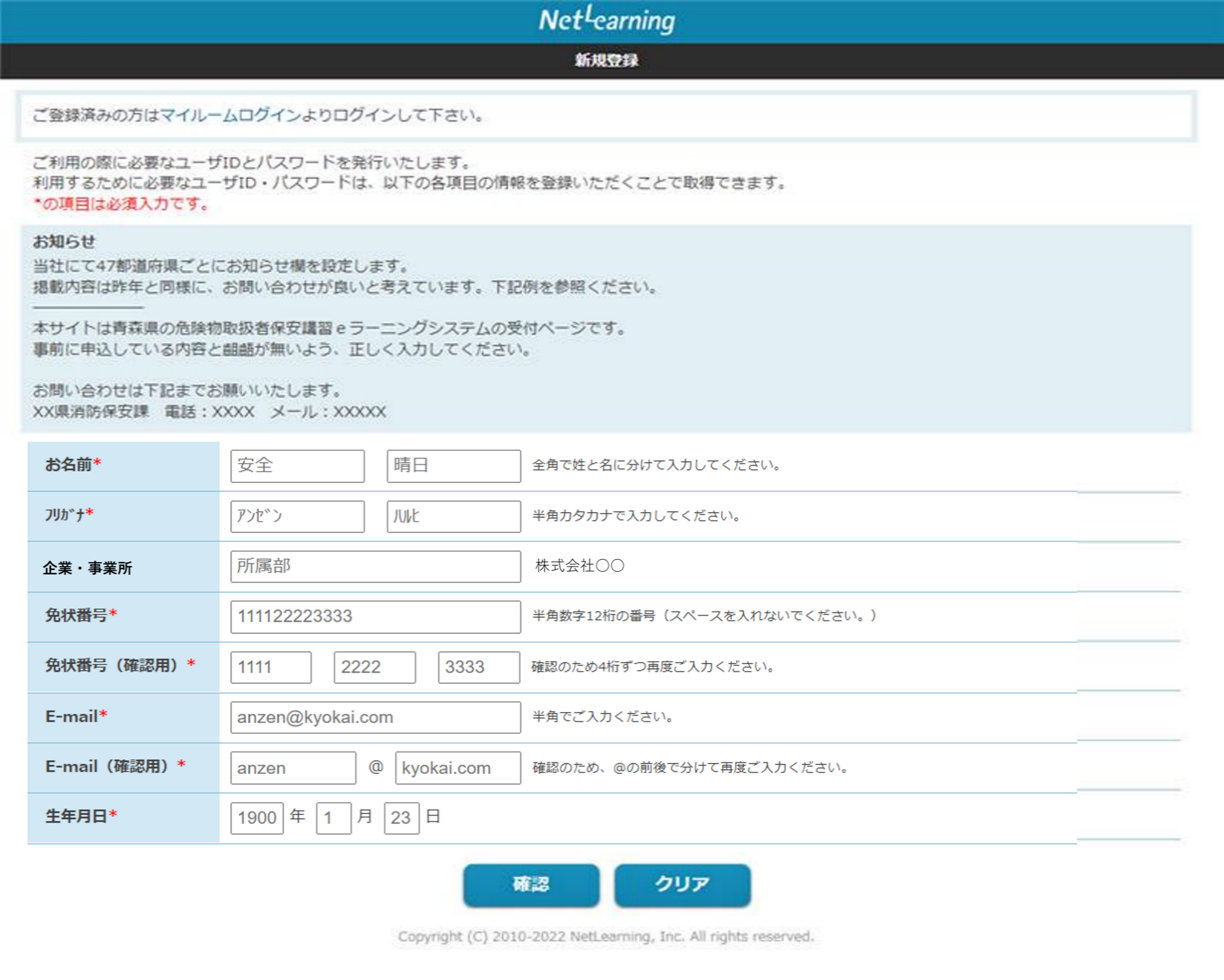 すでにユーザIDをお持ちの受講者は、こちらからログイン画面を表示することができます。
■内容の確認
必要事項をご記入いただき、
［確認］をクリックすると、登録確認画面が表示されます。
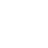 5
ユーザIDを発行する③
STEP1
登録確認画面で内容を確認し、内容が正しければ［発行］を、
修正が必要ならば［戻る］をクリックします。
［発行］をクリックすると、ユーザID発行画面が表示されます。
※登録確認画面では入力内容の修正ができないため、修正する場合は入力画面に戻ってください。
※誤った情報で登録した場合は、 （一社）群馬県危険物安全協会連合会までご連絡ください。
［登録確認画面］
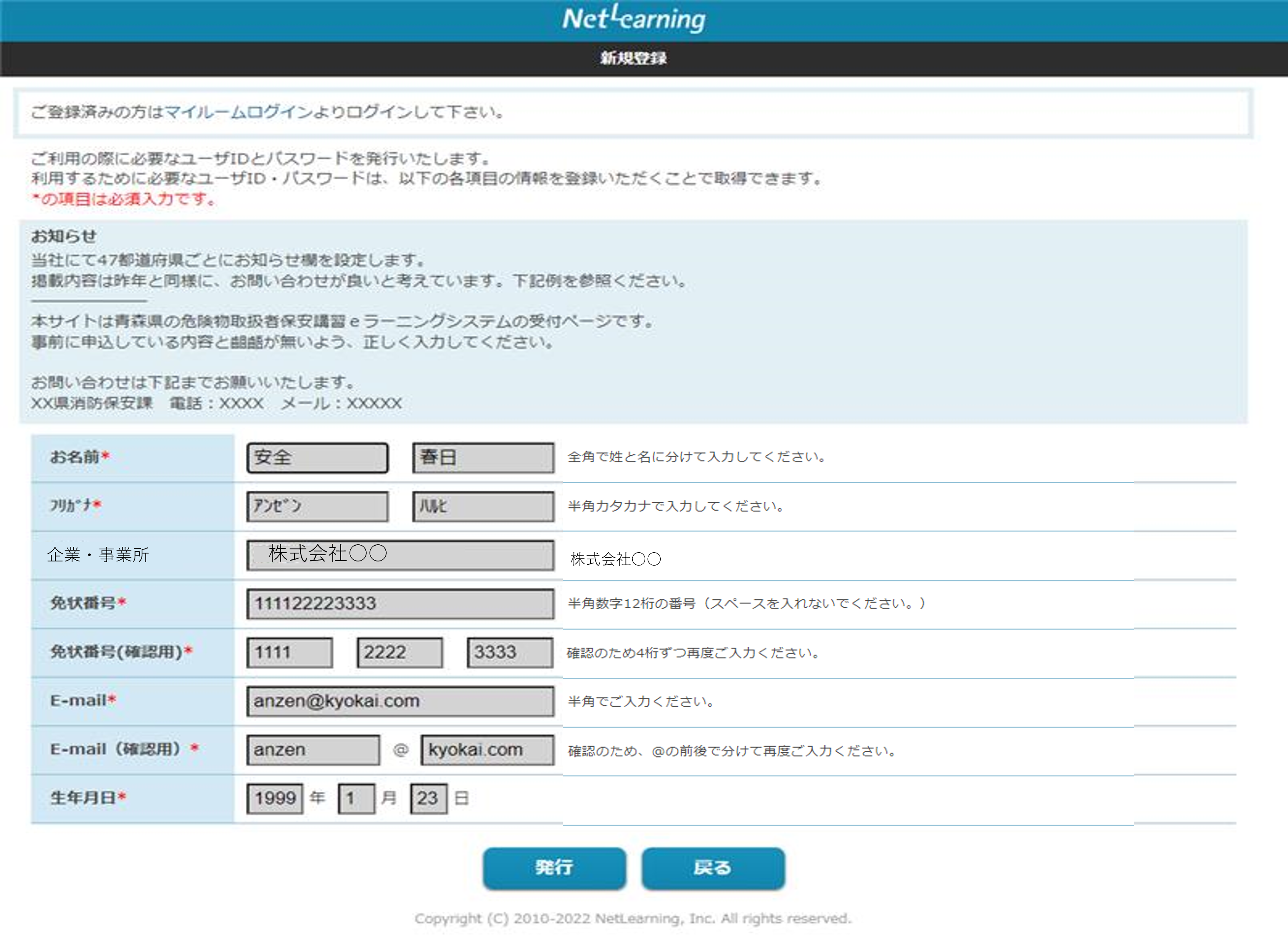 ■ユーザIDの発行
［発行］をクリックすると、ユーザID発行画面が表示されます。
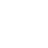 6
マイルームにログインする
STEP1
ユーザID発行画面に、自動発行されたユーザIDとパスワードが表示されます。​
［利用規約確認］をクリックするとマイルームにログインします。
※「ユーザID、パスワード」は新規登録画面で入力したメールアドレス宛（以下、「登録メールアドレス」という）にも自動で送信されますので、そこからもマイルームにログインいただけます。
※「ユーザID、パスワード」は、コース申込時だけでなく、受講開始後もご使用いただきますので、
受講修了まで大切に保管してください。
［ユーザID発行後の自動送信されるメール例］
△△△様
……………………………………………………………………………………NetLearning
 
このたびはネットラーニングにご登録いただき、誠にありがとうございます。
 
以下では、マイルームログイン用のユーザID、パスワードや、ご利用の手順を
ご案内しておりますので、本メールは大切に保管してください。
 
1．ユーザIDとパスワード  
━━━━━━━━━━━┛
 
■ユーザID　　●●●●●●
■パスワード　××××××

※ユーザIDおよびパスワードの使用および管理に関して、
　責任を持ってお取り扱いいただき、第三者の不正使用等に十分ご配慮ください。
 
2．ご利用の手順  
━━━━━━━┛
　
ログイン画面にアクセス。
https://nlp.netlearning.co.jp/ns/portal/default.aspx 
　　↓
ユーザIDとパスワードを入力し、ログインボタンをクリック。
　　↓
マイルームTOPページが表示されますので、各種メニューをご利用ください。

3．サーバーメンテナンスのご案内
━━━━━━━━━━━━━━━┛
 
皆様に快適な学習環境を提供させていただくため、
下記の時間帯にサーバメンテナンスを行っております。
自動発行された「ユーザID」と「パスワード」が表示されます。
［ユーザID発行画面］
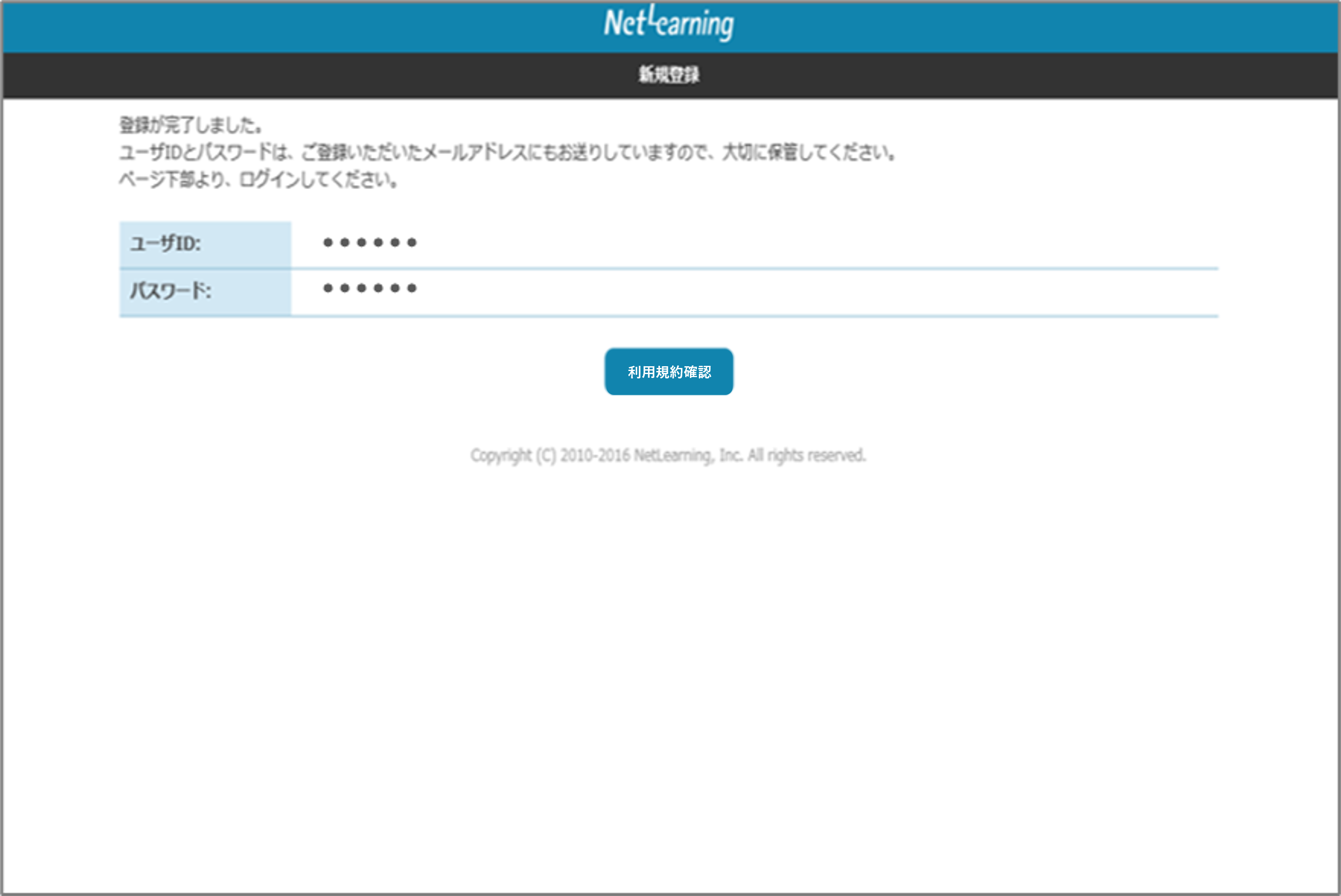 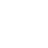 ■利用規約確認画面へ
［利用規約確認］をクリックすると、利用規約確認画面へ遷移します。
・・・
7
STEP1
利用規約への同意
利用規約が表示されます。
※下の画面例は一例であり、実際に表示される項目とは異なる場合があります。
［利用規約画面］
■必ず規約内容をご確認いただき、同意いただいた上で登録手続きを行ってください。

［同意する］をクリックすると
マイルームに自動ログインできます。
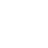 8
コースを申し込む①
STEP2
マイルームTOP画面の［コース申込］をクリック、
または［申込］タブから［コース申込］をクリックすると、
コース申込画面が表示されます。
［マイルームTOP画面］
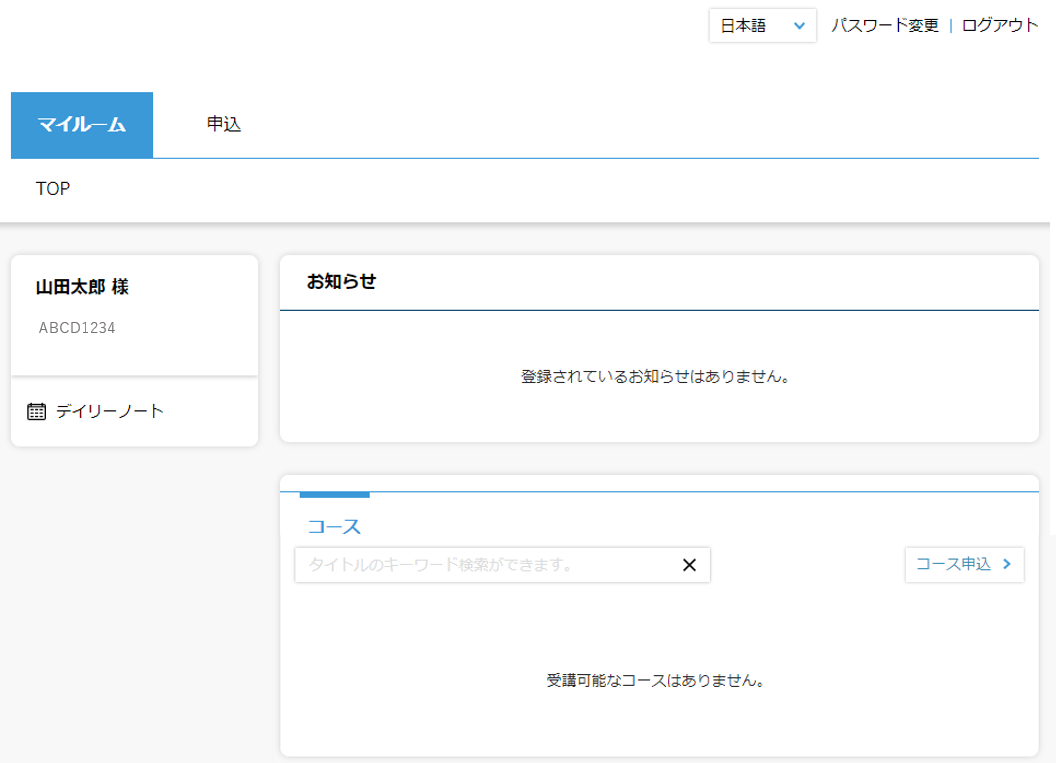 ■新規にコースを申し込む（１）
［コース申込］（どちらでも可）をクリックすると、コース申込画面が表示されます。
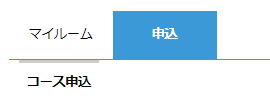 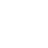 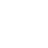 9
STEP2
コースを申し込む②
コース申込画面で、受講を希望するコースの左側にある四角いチェックボックスをクリックしてチェックを入れ、［確認］をクリックします。
申込確認画面で内容を確認の上、［申込］をクリックします。
［コース申込画面］
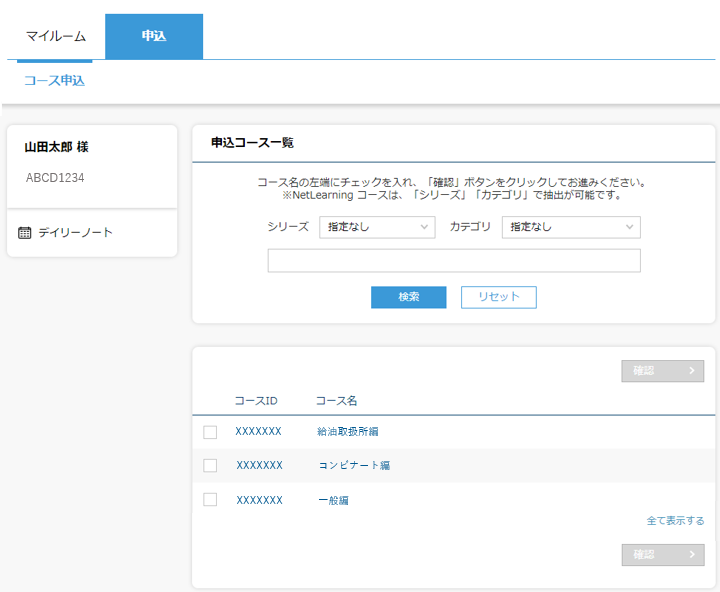 ■新規にコースを申し込む（２）
コース名の左側にあるボックスをクリックしてチェックを入れ、［確認］をクリックすると申込確認画面が表示されます。
※表示されたコースのうち、自身が受講する1コースを選択してください。1コース以上受講することはできません。
選択したコースはこの部分に表示されます。

［申込］をクリックすると、申込完了画面が表示されます。
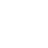 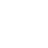 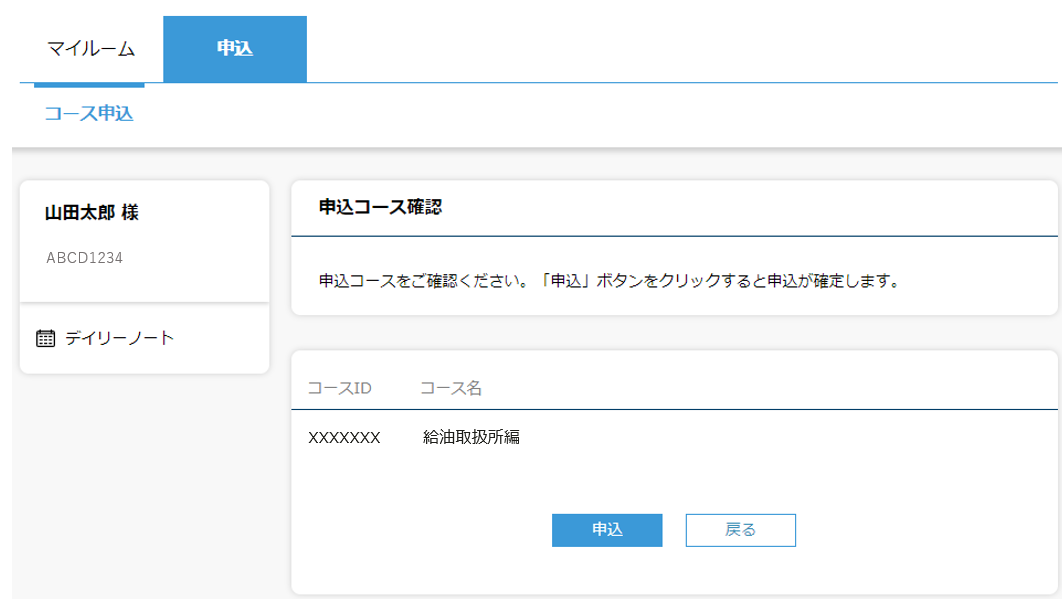 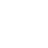 10
STEP2
コースを申し込む③
コース申し込みが終了すると登録しているメールアドレスに
「お申込み内容のご確認」のメールが届きます。
［メール文面］
申し込んだコース名が表示されます。
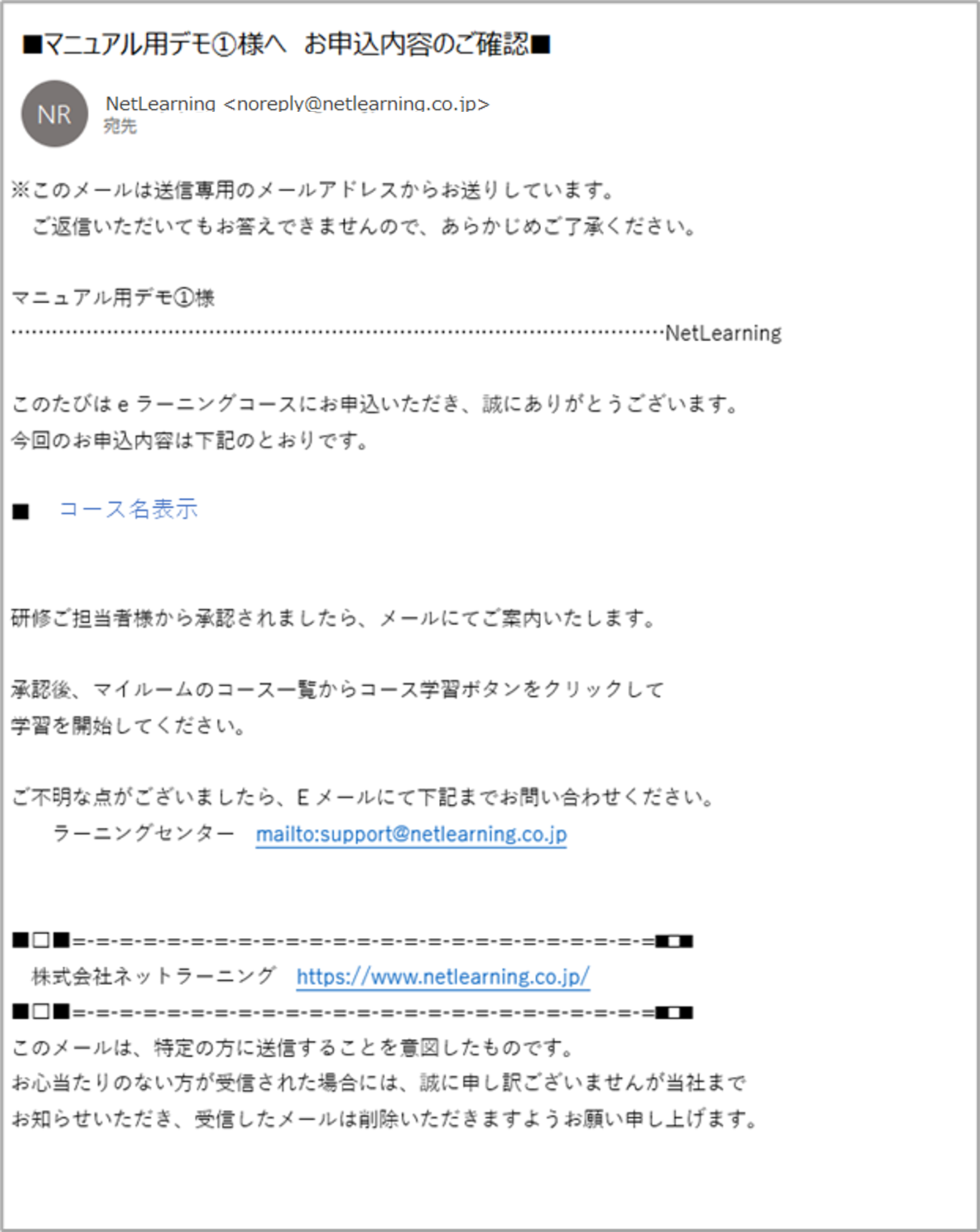 （一社）群馬県危険物安全協会連合会から承認されたら再度承認されたというメールが届きます。
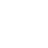 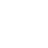 11
STEP3
コース申込承認
（一社）群馬県危険物安全協会連合会にてコースの申し込みが「承認」されたら、承認結果メールが届きます。
内容を確認しコースの受講を開始してください。
※承認は、P23の手順でご確認いただけます。「承認」は平日昼間のみ手作業にて行いますので、お時間をいただくことをご理解願います。
受講までの手順が記載されております。
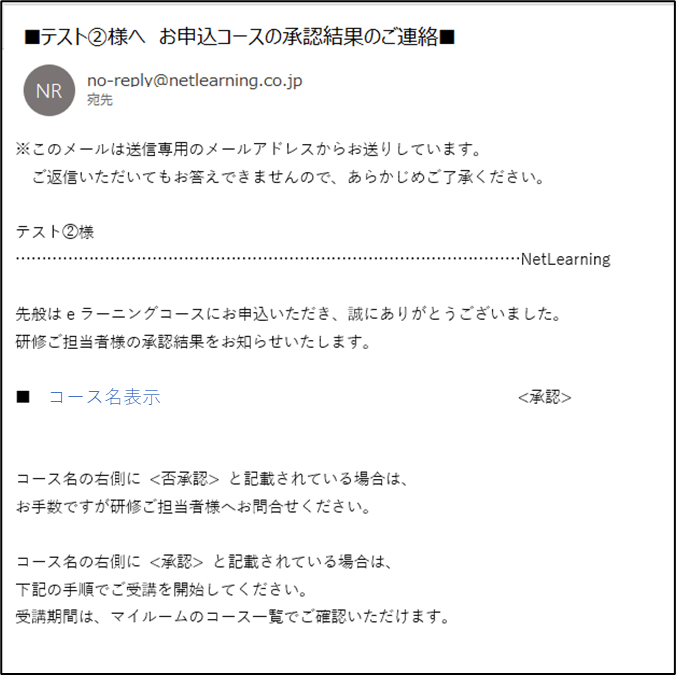 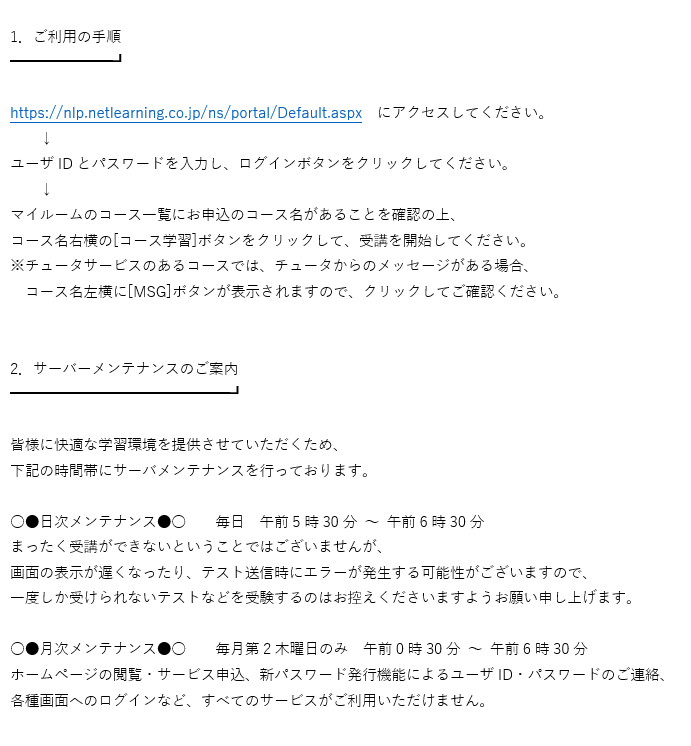 承認結果が表示されます。
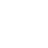 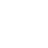 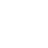 否承認された場合は講習担当者へお問い合わせをするよう記載されております。
承認された場合は下記に受講の手順が書かれてあるので受講を開始できます。
12
STEP4
コースを受講する①
マイルームへログインする
①メールで通知されたURLまたはネットラーニングホームページ上部の
「マイルームログイン」からアクセスします。　
②表示されたログインページに、コース申込時に使用されたユーザIDとパスワードを入力します。
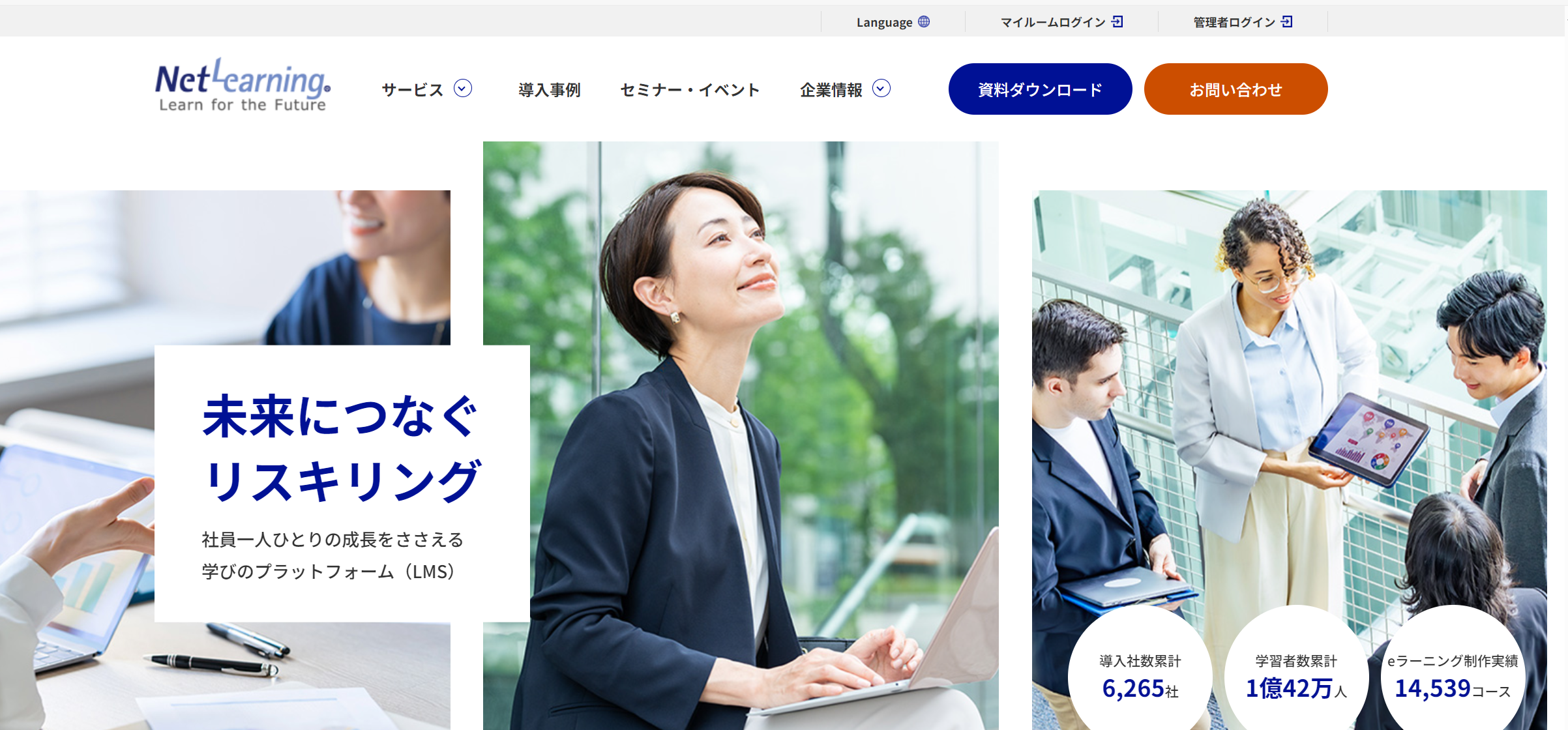 パスワードを忘れた場合…
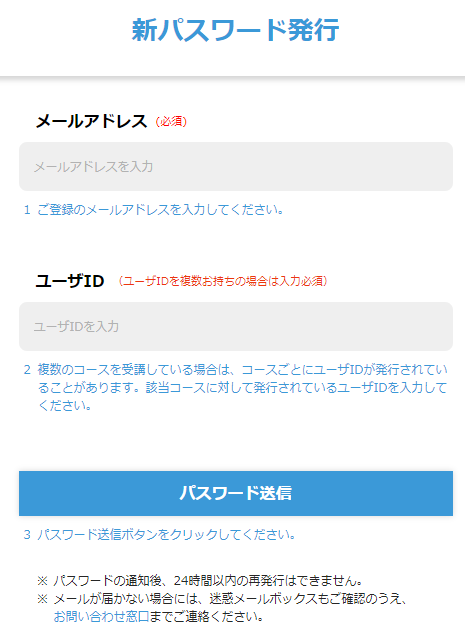 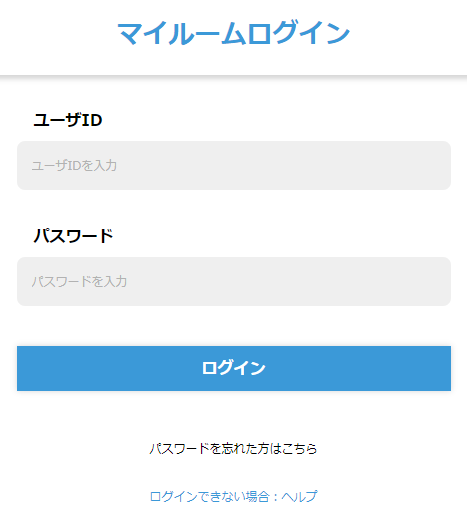 ユーザID・パスワードをお忘れの場合は、「新パスワード発行」画面より再発行することができます。
ご登録のメールアドレスを入力のうえ再発行してください。
13
ログインURL：https://nlp.netlearning.co.jp/ns/portal/default.aspx
コースを受講する②
STEP4
「マイルーム」から学習ページに入る
ログインすると、「マイルーム」 ページが表示されます。
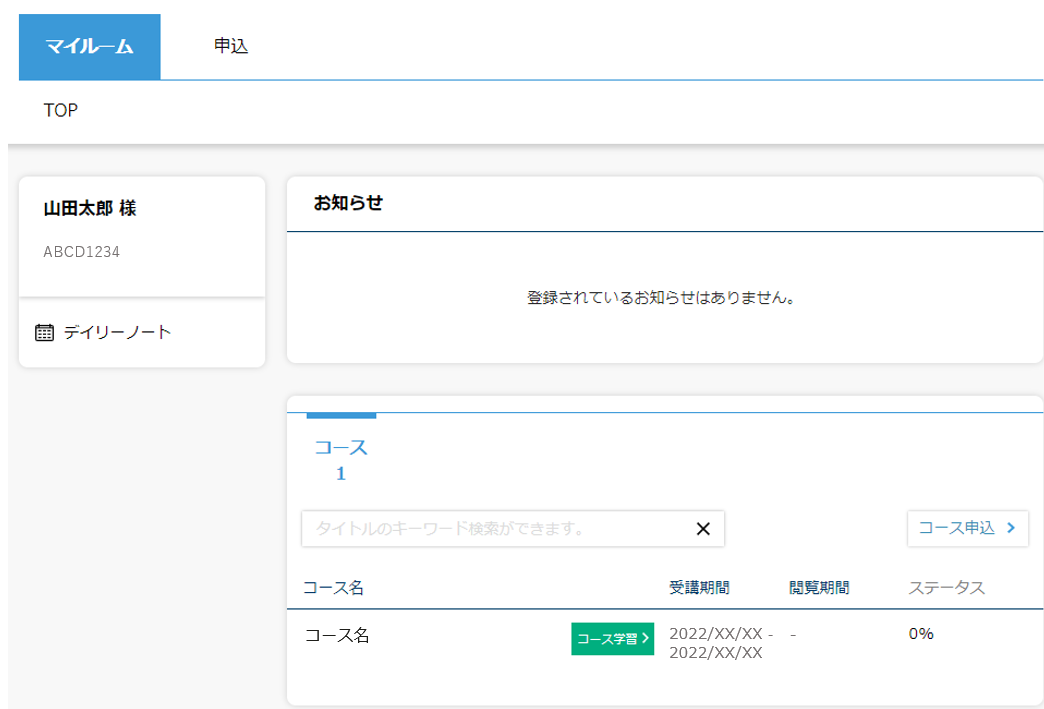 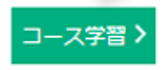 〔コース学）をクリックすると、「学習の進め方」と「操作説明」が表示されます。
画面の説明に従って、進めてください。
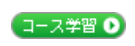 14
STEP4
コースを受講する③
コースにて学習を開始ください。
受講期間中は何度でもご視聴いただけます。
以下はコース内の画面イメージです。
■動画再生画面
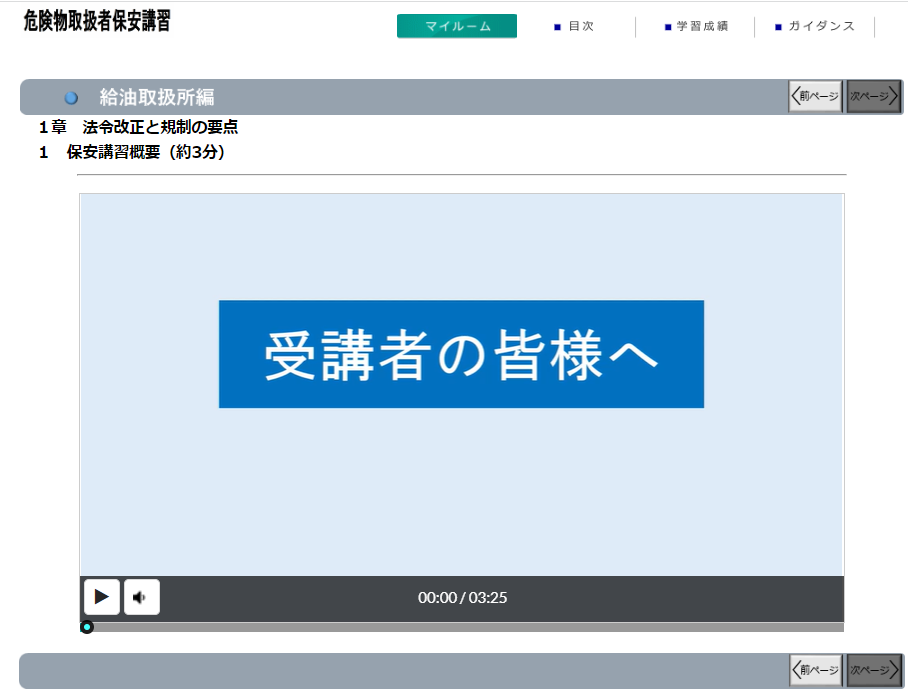 ・目次：学習項目の一覧が確認できます。
受講完了項目には、直接移動できます。

・学習成績：動画やテストの回答内容および、解答日、正解数を確認できます。

・　　：音量の調節ができます
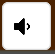 15
STEP4
コースを受講する④
コースレビューへの回答
レッスン内のすべてのテストに回答いただき、最後のコースレビューに回答送信いただくと修了となります。
※コースレビューはすべてのテストを回答いただかないと表示されません。
　コースレビューが表示されない場合は、「学習成績」より未回答のテストがないかご確認ください。
下の画面例は一例であり、実際に表示される項目とは異なります。
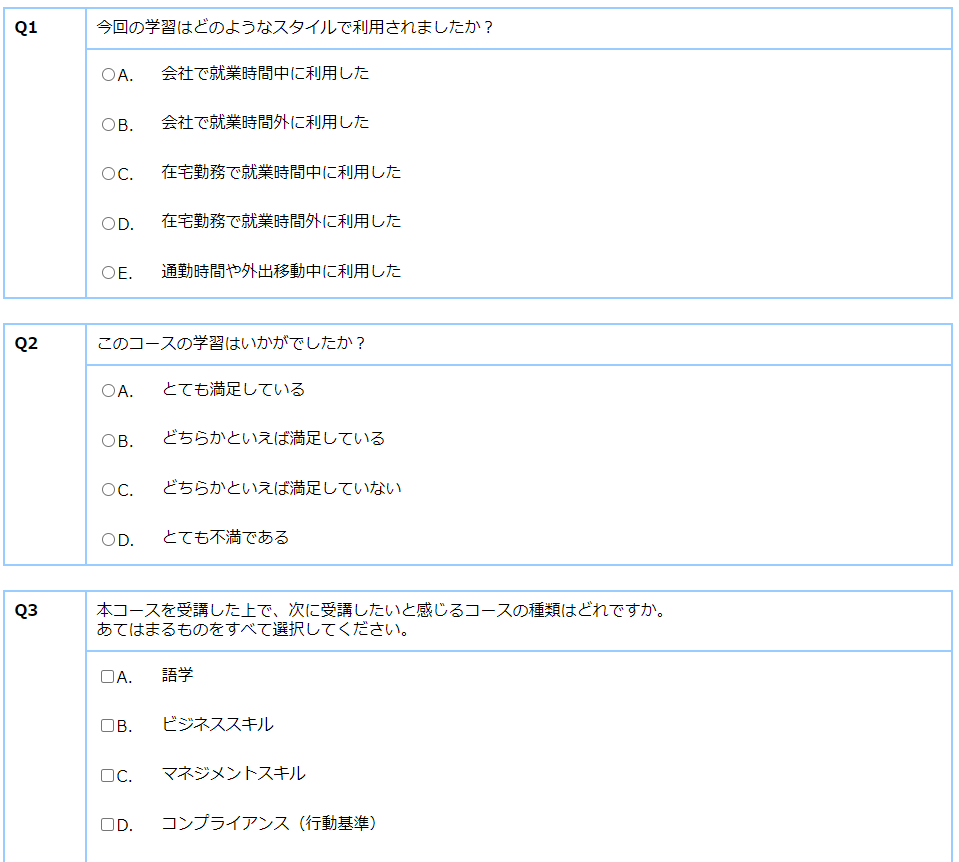 ①最終ページに進むと、コースレビュー（受講後
アンケート）画面が表示されます。

②「回答完了」ボタンを押してコースの修了となり
ます。

※すべての動画を視聴し、テストに回答することで
コースレビューに回答できるようになります。

※コースレビューに回答しないと、マイページ上の
ステータスが「修了」となりませんので、必ず回答
して下さい。

※「回答完了」ボタンをクリックすると「送信して　
宜しいですか？」等のメッセージが表示されます。
メッセージボックス内の「OK」ボタンをクリックい
ただかないと、データが保存されませんのでご注意
ください。

※回答は一度完了すると、再度回答することは出来
ません。
↓コースレビュー回答送信後画面
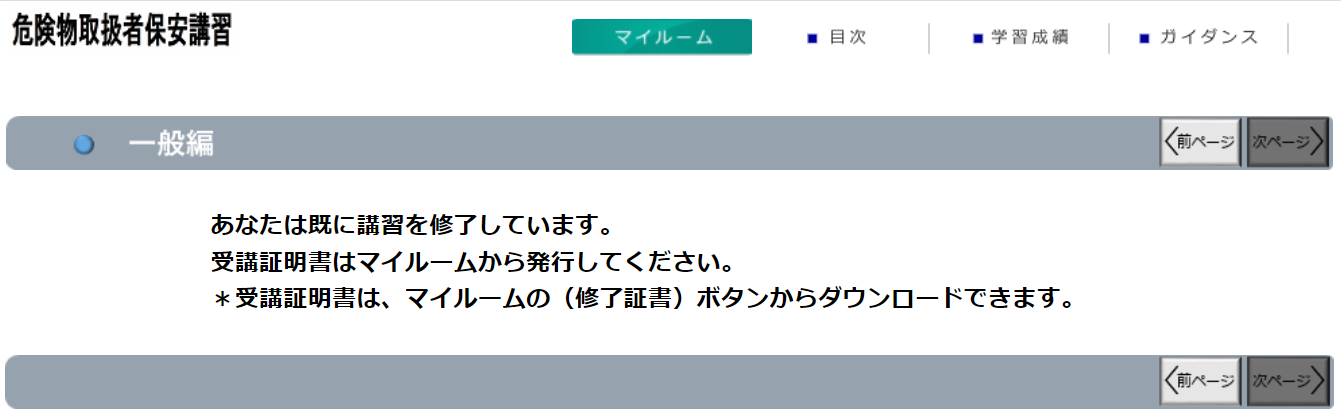 16
STEP4
受講証明書を発行する①
受講証明書の発行
コースレビューの回答が完了すれば、マイページに下記のような表示がされます。
「修了証書」ボタンを押すと、発行画面に移ります。
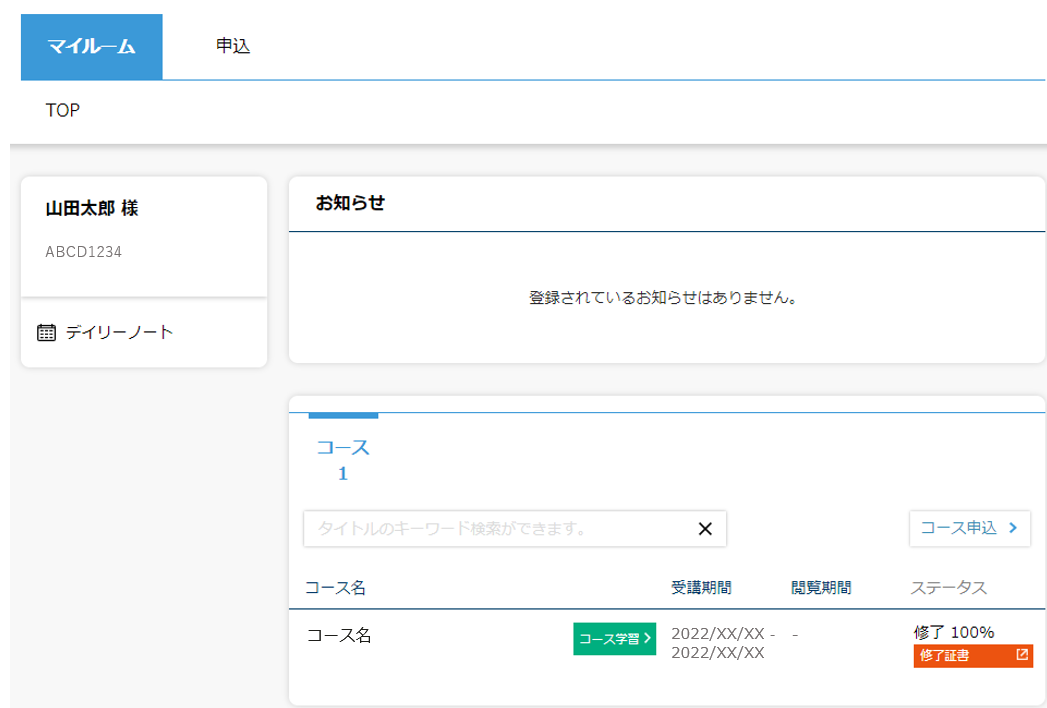 受講を修了すれば、
表示されます。
17
STEP4
受講証明書を発行する②
受講証明書の発行
「修了証書」ボタンを押すと、下記のような画面が表示されるので、
印刷し危険物取扱者免状と併せて保持してください。
データとしてスマートフォン等に保存することも可能です。
受講証明書の※印で記載している内容にご注意ください。
※表示までに、数十秒かかる場合がございますのでお待ちください。
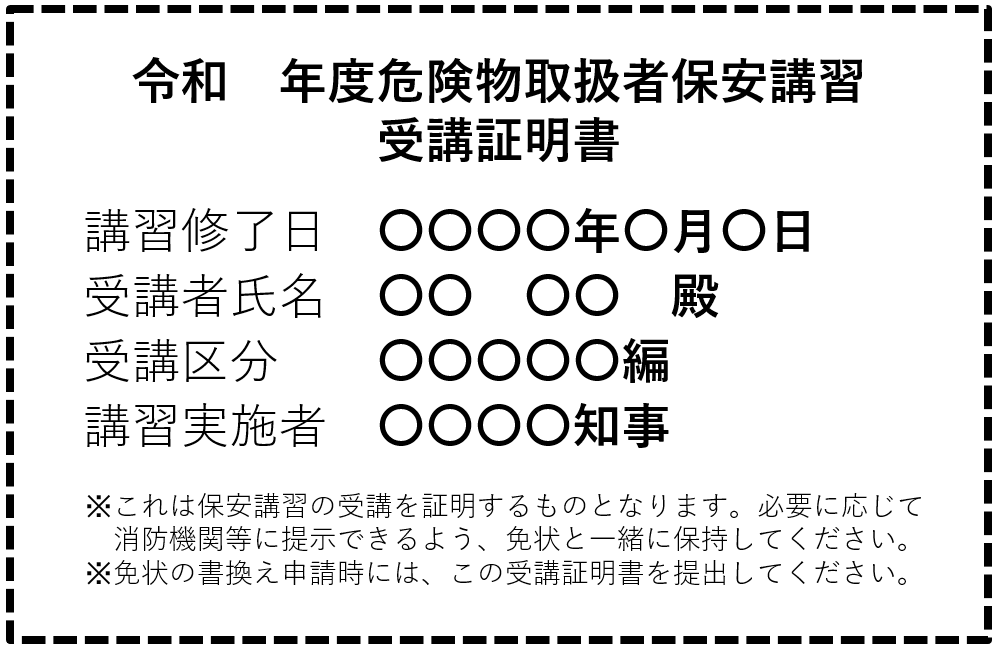 〇
印刷の際は用紙サイズをA4に指定し、印刷後に点線で切り取ってください。
SAMPLE
18
パスワードを変更する/ログアウトする
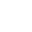 ※パスワードの長さは6文字以上15文字以下で設定してください。
※パスワードに　<　,　>　,　"　,　'　, 半角スペース　,　&　,　+　,　¥　は使用できません。
パスワード変更
ログインパスワードを変更できます。
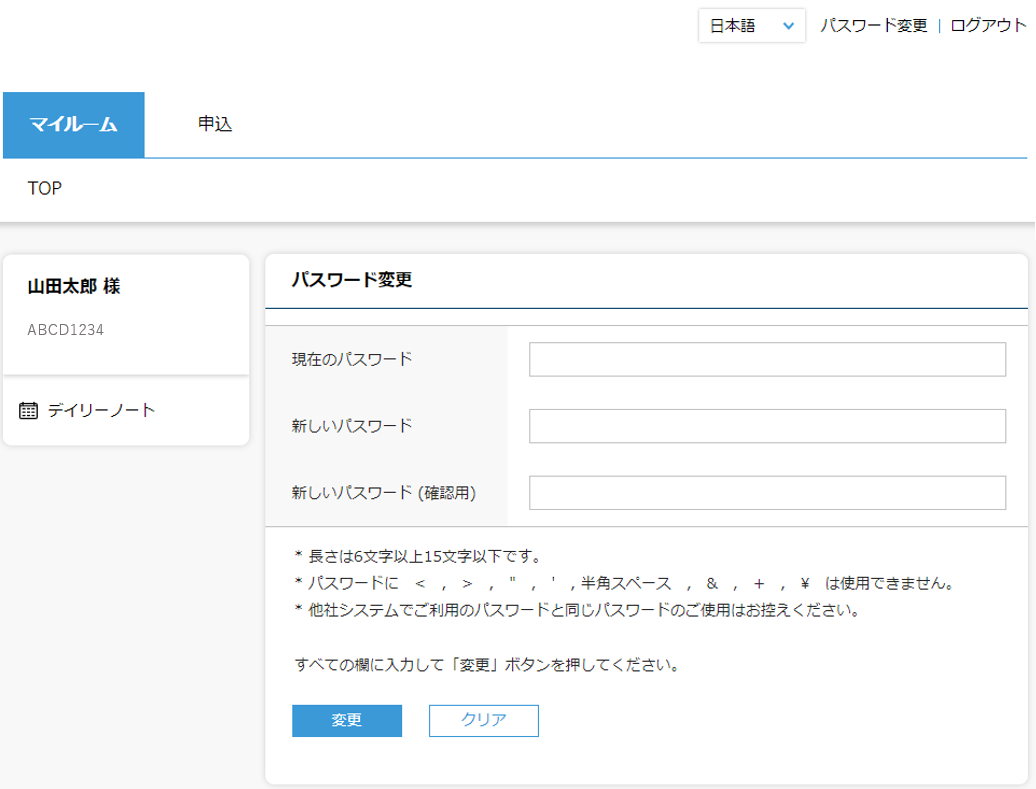 ああああああああああああああああああああああああああああああああああああああああああああああああああああああああああああああああああああああああああああああああああああああああああああああああああああああああああああああああああああああああ
ログアウト
マイルームからログアウトし、ログイン画面に戻ります。
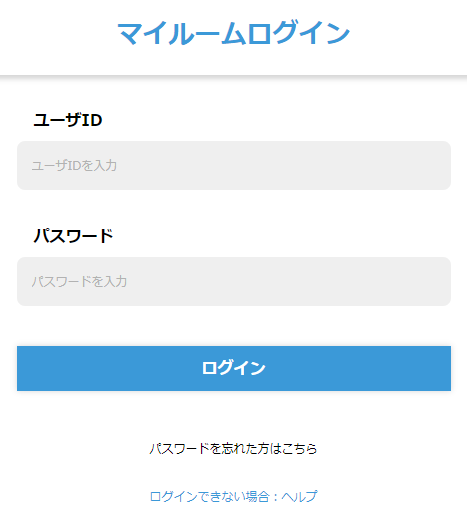 19
コース申込をキャンセルする①
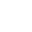 マイルームTOP画面の［申込］タブから［承認状況一覧］をクリックすると、
承認状況一覧画面が表示されます。
※キャンセルができるのは、管理者が申込を「承認」する前までとなります。
［承認状況一覧］をクリックすると、承認状況一覧画面が表示されます。
［マイルームTOP画面］
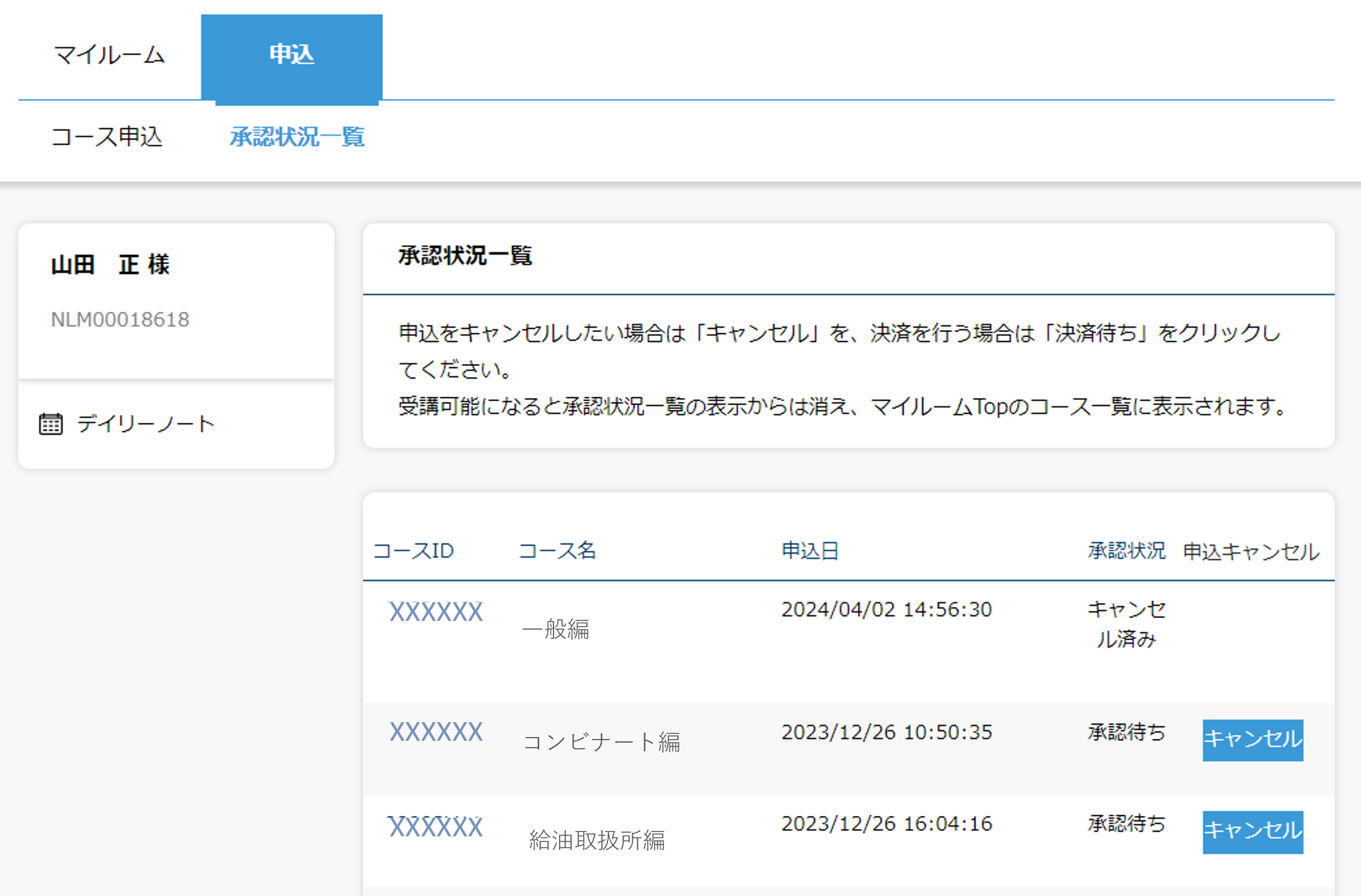 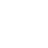 ABCD1234
承認待ちの場合のみ、キャンセルが可能です。
一般編
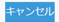 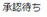 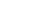 20
コース申込をキャンセルする②
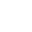 キャンセルを希望するコースの右側にある［キャンセル］ボタンをクリックして、
［確認］をクリックします。
［承認状況一覧画面］
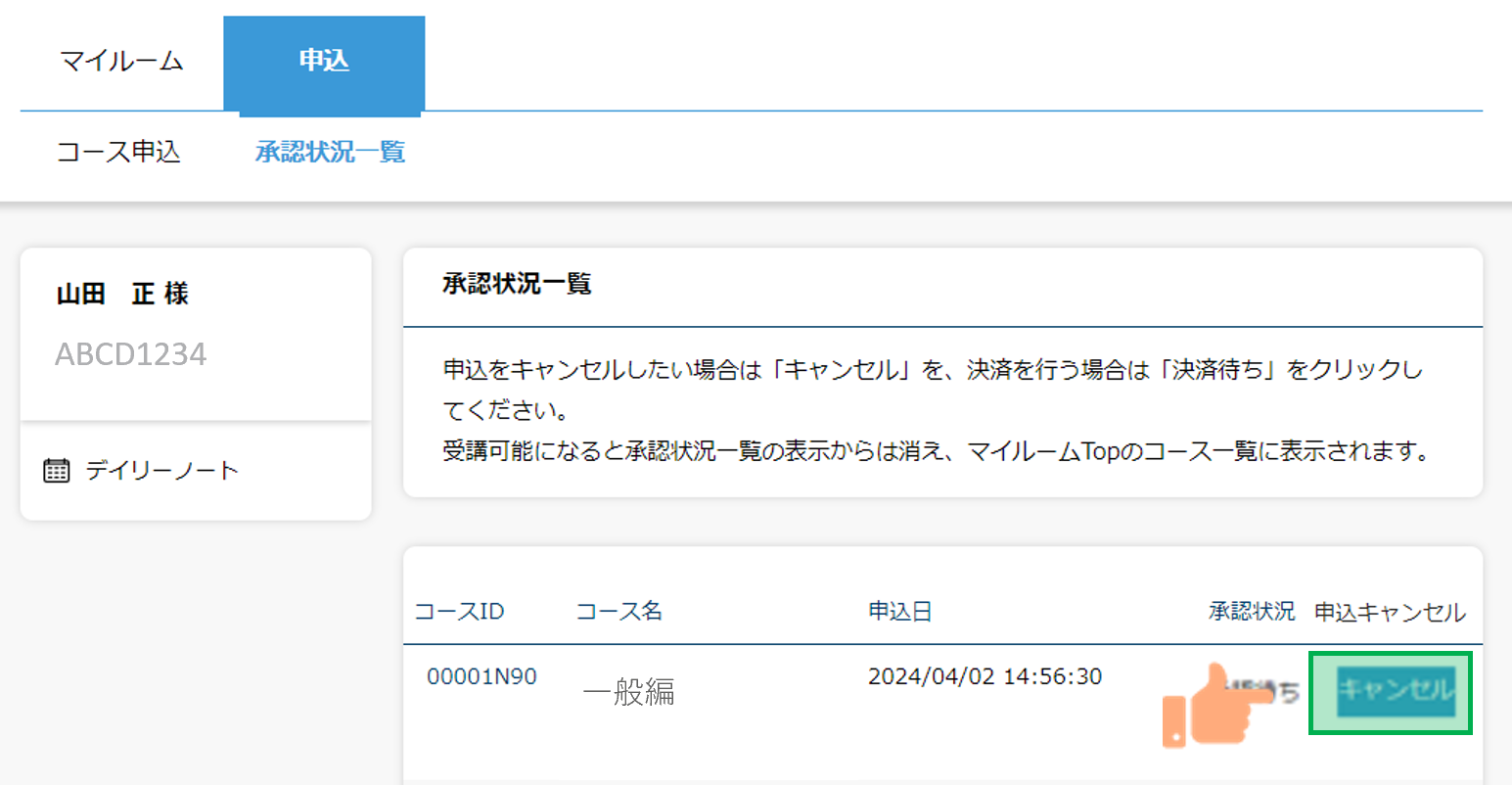 ■申し込んだコースをキャンセルする
コース名の右側にある［キャンセル］ボタンをクリックして［確定］をクリックするとキャンセルが完了します。
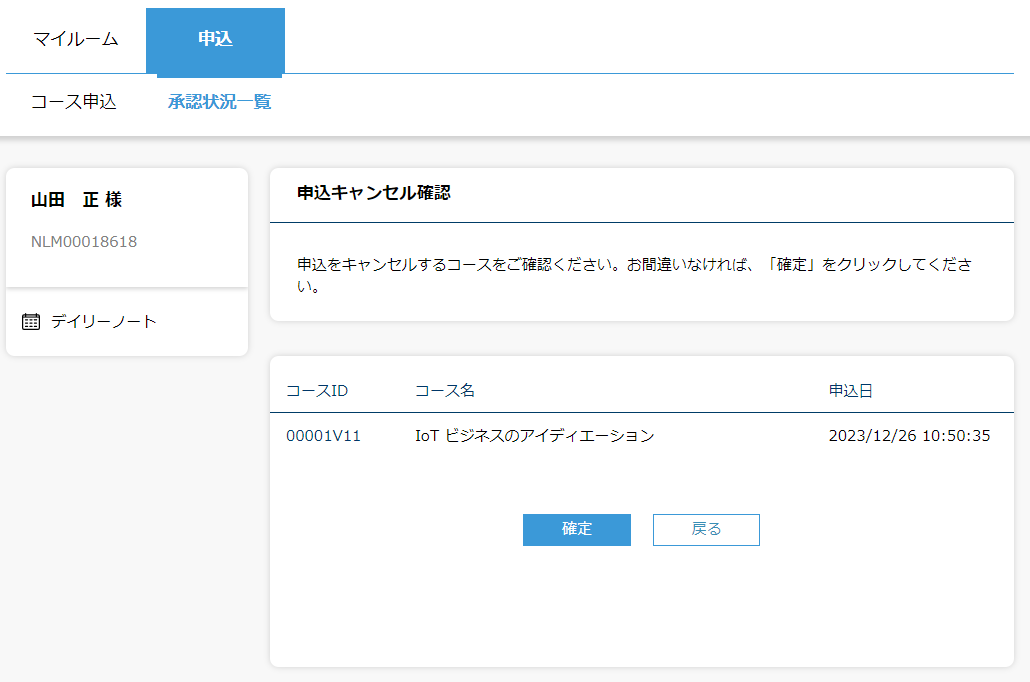 ABCD1234
キャンセルしたコースは、申込画面より再度お申込みが可能です。
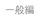 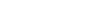 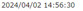 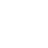 21
STEP2
申込をキャンセルする③
コースのキャンセルが完了すると登録しているメールアドレスに
「お申込コースのキャンセルのご連絡」のメールが届きます。
［メール文面］
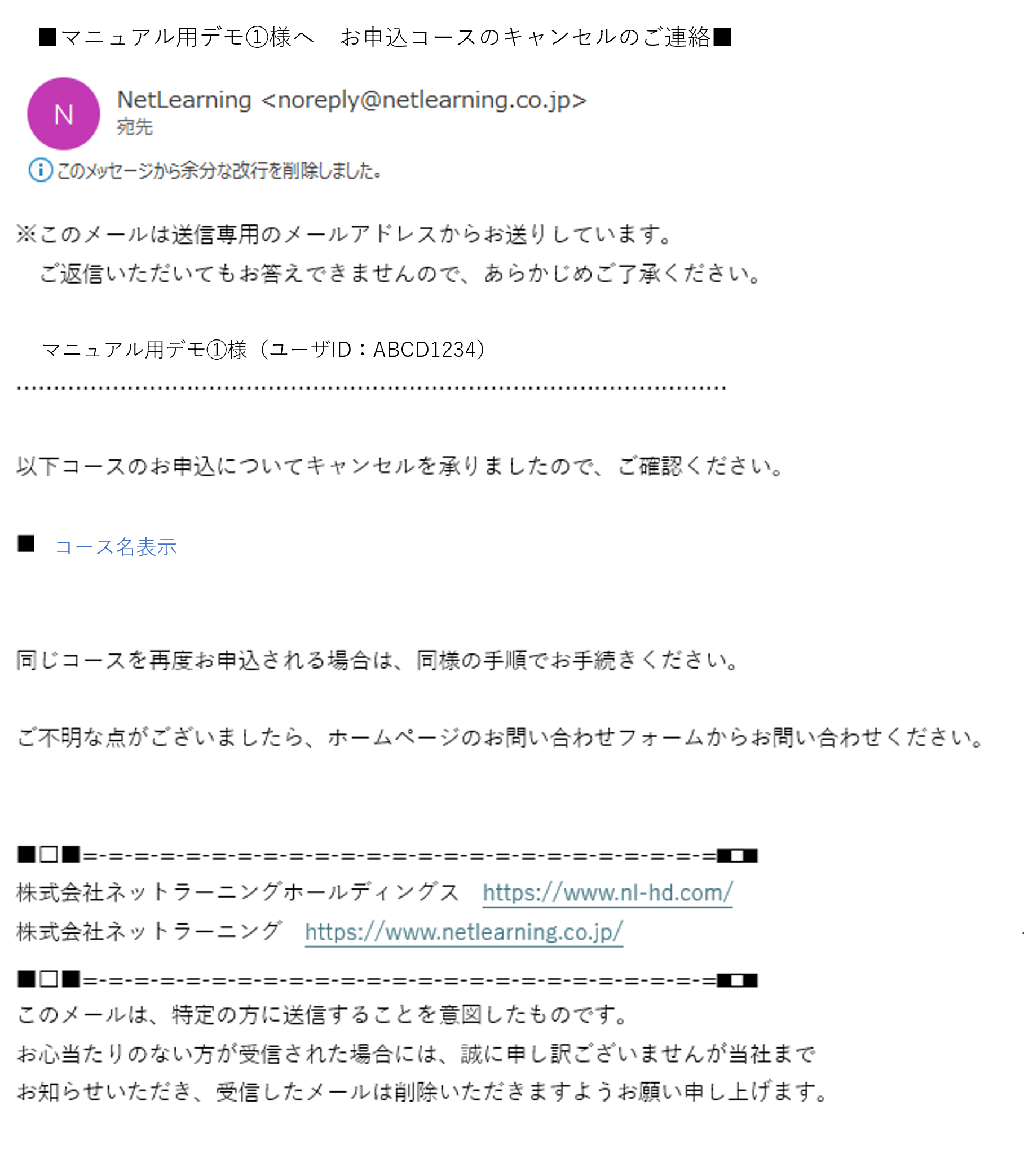 キャンセルしたコース名が表示されます。
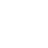 22
申込状況を確認する①
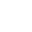 マイルームTOP画面の［申込］タブから［承認状況一覧］をクリックすると、
承認状況一覧画面が表示されます。
「承認」は平日昼間のみ手作業にて行いますので、お時間をいただくことをご理解願います。
［マイルームTOP画面］
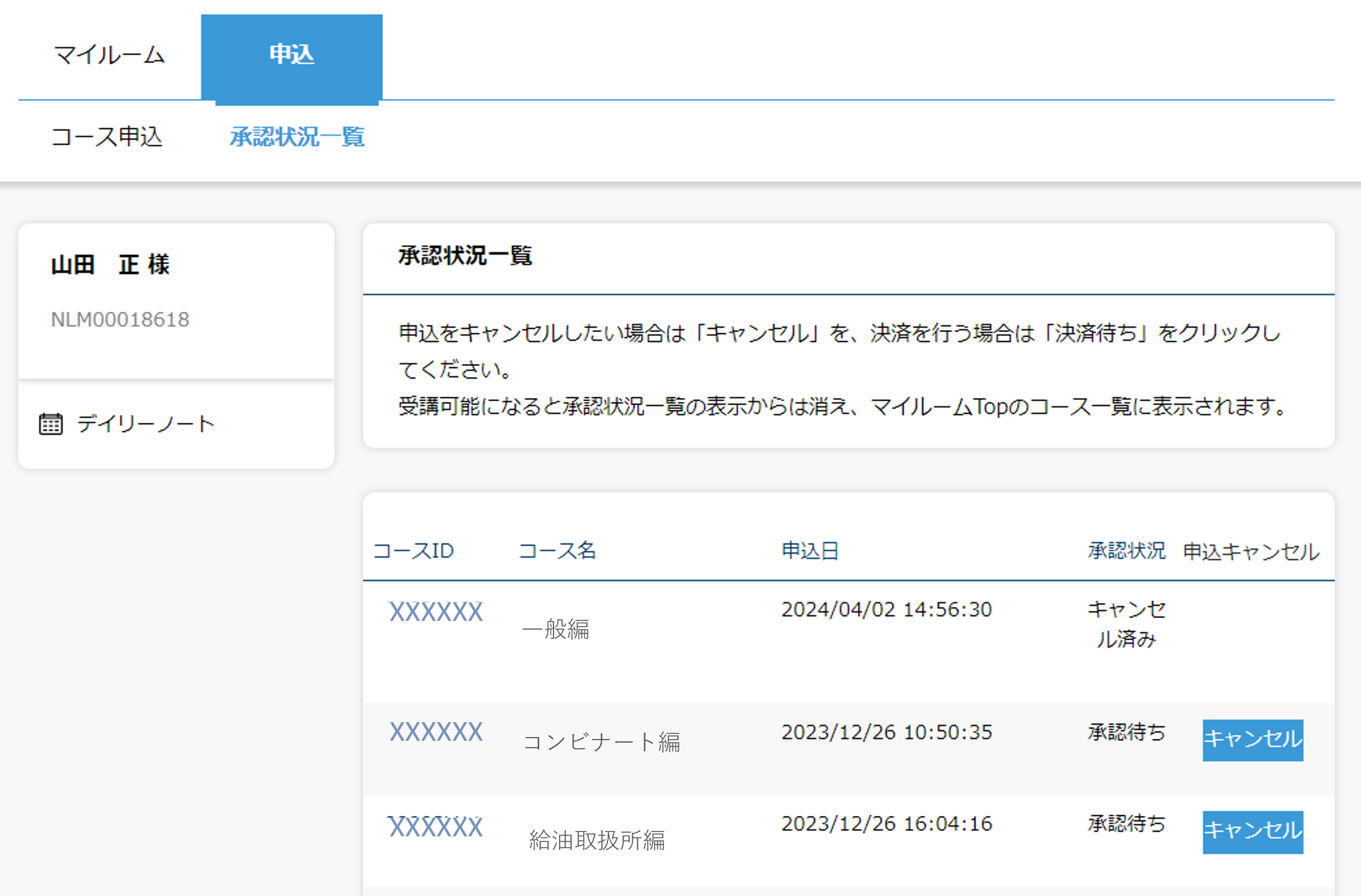 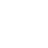 ABCD1234
一般編
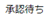 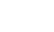 23
申込状況を確認する②
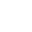 承認状況より下記ステータスが確認できます。

承認待ち：管理者の申込承認待ちの状態
否承認：管理者が申し込みを非承認した状態
キャンセル済み：受講者が申込をキャンセルした状態
［承認状況一覧画面］
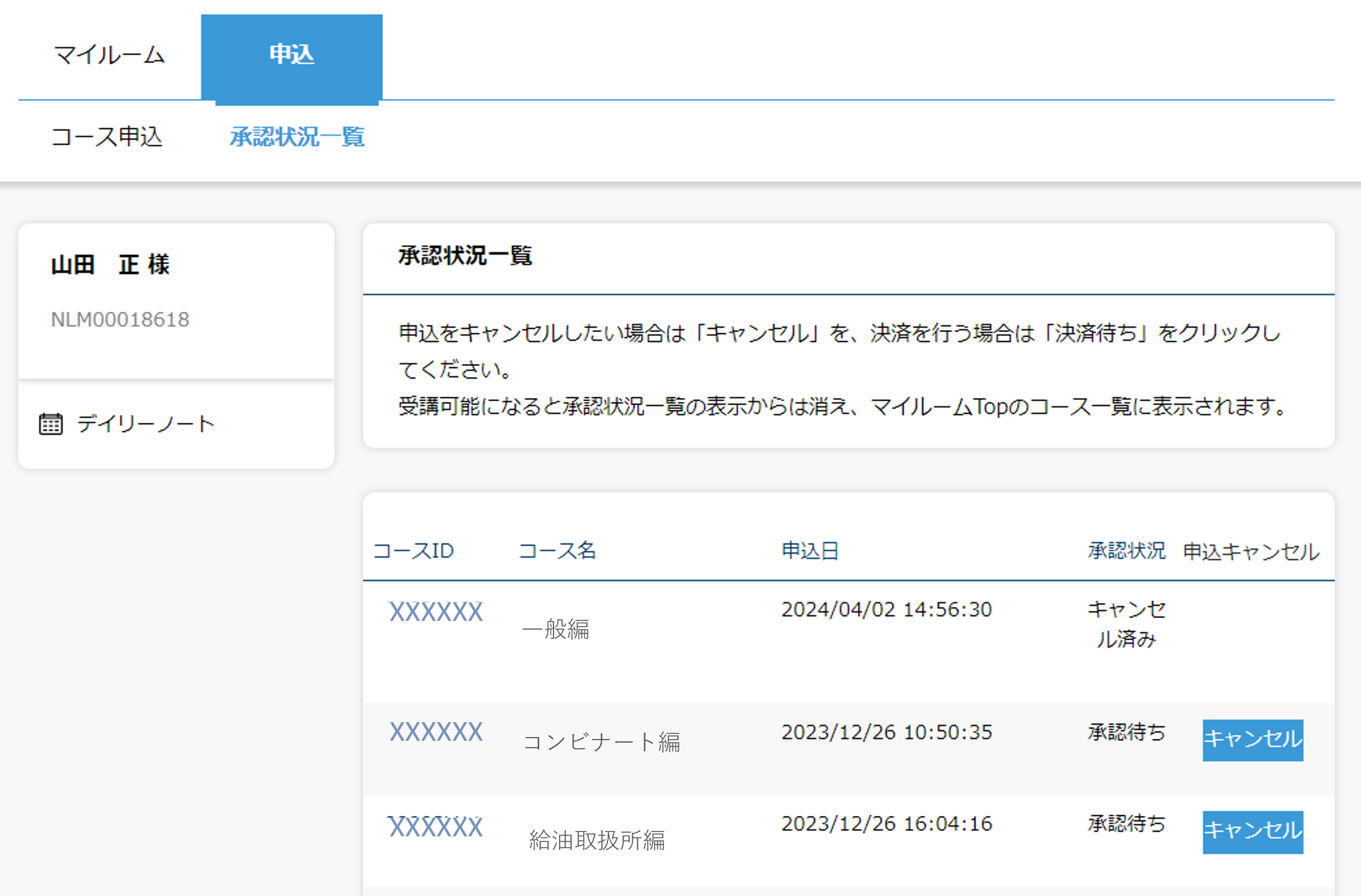 ABCD1234
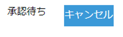 一般編
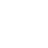 24
FAQ
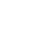 ◆推奨環境とはなんですか？スマートフォンでの受講は可能ですか？
　⇒eラーニングコースを受講するために必要なパソコンやタブレット、インターネット回線、ソフトウェアなどの条件です。
　　この条件を満たしていない場合、受講の保証はいたしかねます。
　　下記ページにて推奨環境をご案内しておりますのでご確認ください。　
　　【推奨環境ご案内ページ】
     https://www.netlearning.co.jp/about/index.html

◆申込期間、受講開始日、受講期限が知りたいです。
　⇒申込期間： （一社）群馬県危険物安全協会連合会にお問い合わせください。
　　 受講開始日：STEP２のコース申込み後、 （一社）群馬県危険物安全協会連合会による承認が完了された方から
　 　順次受講開始となります。
　　 受講期間：受講開始日より1か月間です。期限を過ぎた場合は受講不可となります。

◆eラーニングの受講が完了した後も振り返り受講は可能ですか？
　⇒受講期間内であれば、コース内の動画は何度でも視聴いただけます。　
     テストは一度合格してしまうと再度受験することはできません。

◆受講可能期間の延長はできますか？
　⇒ （一社）群馬県危険物安全協会連合会にご相談ください。

◆24時間利用可能ですか？
　⇒はい、24時間利用が可能です。
　　 ただし、毎月第2木曜日午前0時30分 ～ 午前6時30分　は、サーバメンテナンスを行っているため、すべての
　 　サービスをご利用いただけません。
25
FAQ
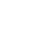 ◆氏名等で使用できる漢字に制限はありますか？
　⇒文字化け等の可能性があることから、「IMEで変換可能な常用漢字」 のみ使用することが可能です。　　 

◆ログイン画面で「ユーザIDまたはパスワードが間違っています」と表示されてログインできません。
　⇒以下の項目にご注意の上、再度ユーザIDおよびパスワードを入力してみてください。
　　・入力モードが半角英数になっているか　　・英字 O （オー） と 数字 0 （ゼロ）、または 英字 I （アイ） と l （エル） と 数字 1 （いち）
　　 を間違えて入力していないか　　・コピー＆ペーストで入力している場合、余分な空白までコピーしていないか　　・パスワードを忘れた場合は、ログイン画面の「パスワードを忘れた方はこちら」から新パスワードを発行してください。

◆一つのメールアドレスで複数名登録（ユーザーIDの発行）することは可能ですか？
　（例）同一事業所の複数の従業員が会社のメールアドレス（１つ）を使って登録する。
　⇒可能です。ユーザーIDの取り違えがないようご注意ください。
　　また、IDを忘れた場合は氏名、メールアドレス、受講コース名をご記載いただき下記アドレスまでご連絡ください。
　　株式会社ネットラーニング　ラーニングセンター　　
　　E-mail : support@netlearning.co.jp

◆複数名登録の手順を知りたいです。
  ⇒ID発行ページからユーザIDを発行後一度画面を閉じ、再度ID発行ページのURLにアクセスしてください。　   マイルームログインページからは発行できませんのでご注意ください。

◆同一人物が複数IDを発行することはできますか？
  ⇒同じ免状番号で登録はできません。
　   もしも登録情報を誤った場合は、 （一社）群馬県危険物安全協会連合会の窓口へお問い合わせください。
26
FAQ
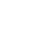 ◆免状番号を入力するとエラーになります。
  ⇒すでに同じ免状番号で登録されているかもしれません。
　 （一社）群馬県危険物安全協会連合会の窓口へお問い合わせください。

◆申込の承認がされません。承認状況を確認したいです。
　⇒ （一社）群馬県危険物安全協会連合会へお問合せください。

◆マイルームで１００％と表示されているのに受講証明書が発行できません。
　　講習動画を全て視聴し、テストにも合格したのに受講証明書が発行できません。
　⇒コースレビューに回答していない可能性があります。全てのテストに合格した後、コースレビューの回答が完了する
　　 ことで講習修了（受講証明書の発行が可能）になりますので、必ず完了してください。

◆誤って登録・誤ったコースの申込承認をされてしまった場合、修正・削除することは出来ますか？
　⇒ご自分で修正・削除することはできませんので、講習実施機関の問い合わせ窓口までご連絡ください。
　　 ※eラーニング提供元「株式会社ネットラーニング」に直接ご依頼いただいても修正・削除を承ることはできません。

　　【講習実施機関の問合せ窓口】
　　 （一社）群馬県危険物安全協会連合会
27
お問い合わせ
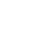 ▼よくある質問はこちらからご確認いただけます。
　https://www.netlearning.co.jp/faq/index.html

「よくあるご質問」を見ても解決しない問題がございましたら、
ご登録の氏名・メールアドレスおよび受講者ID・コース名を記載し、以下宛先にメールでお問い合わせください。 

（講習実施機関の問合せ窓口）
一般社団法人群馬県危険物安全協会連合会
 E-mail : online@gunkiren.jp
 電話：027-255-6158

（eラーニングシステム提供元）
株式会社ネットラーニング　ラーニングセンター　　
E-mail : support@netlearning.co.jp

 ※メール送信後2営業日以内に事務局から回答がない場合は、大変お手数ですが、宛先メールアドレスを
　　ご確認のうえ、再度お問い合わせください。 	　
　　《土・日曜日、祝祭日、年末年始（12/29～1/3）は非営業日となります》
28